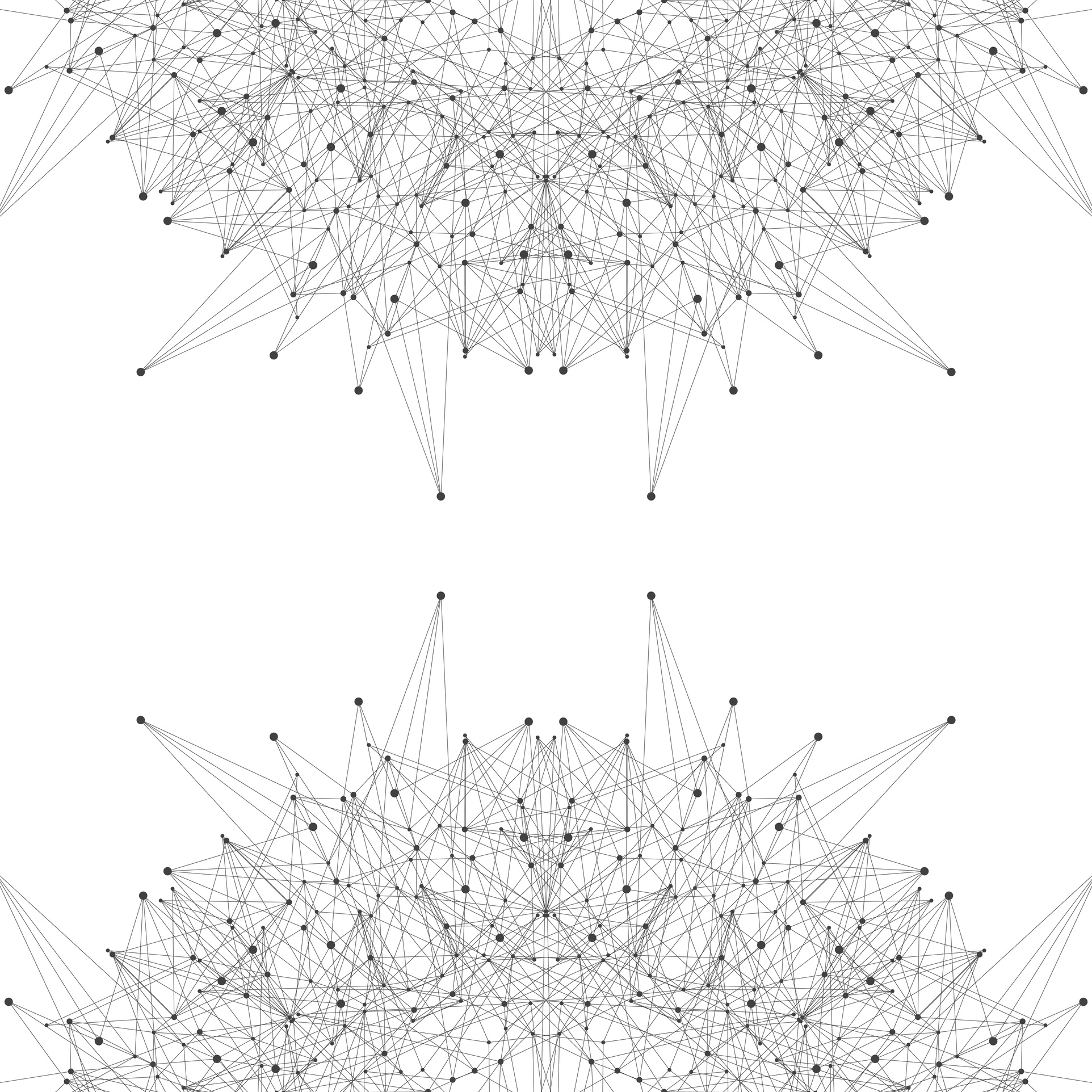 Peer Review on ScienceOpen
Peer Review Week  10-15 September 2018
@Science_Open  @SDawsonBerlin
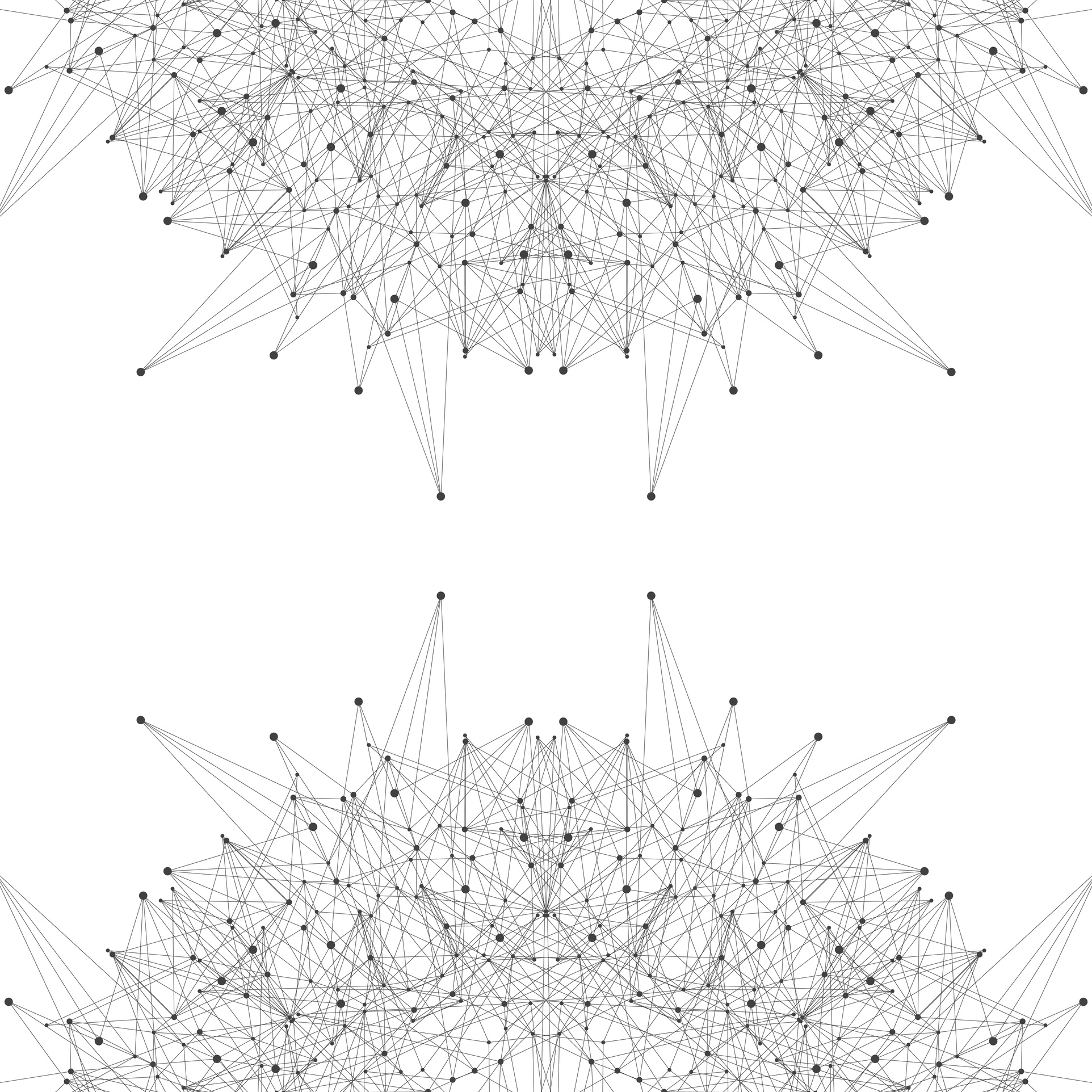 Peer Review in Context
9/7/2018
1
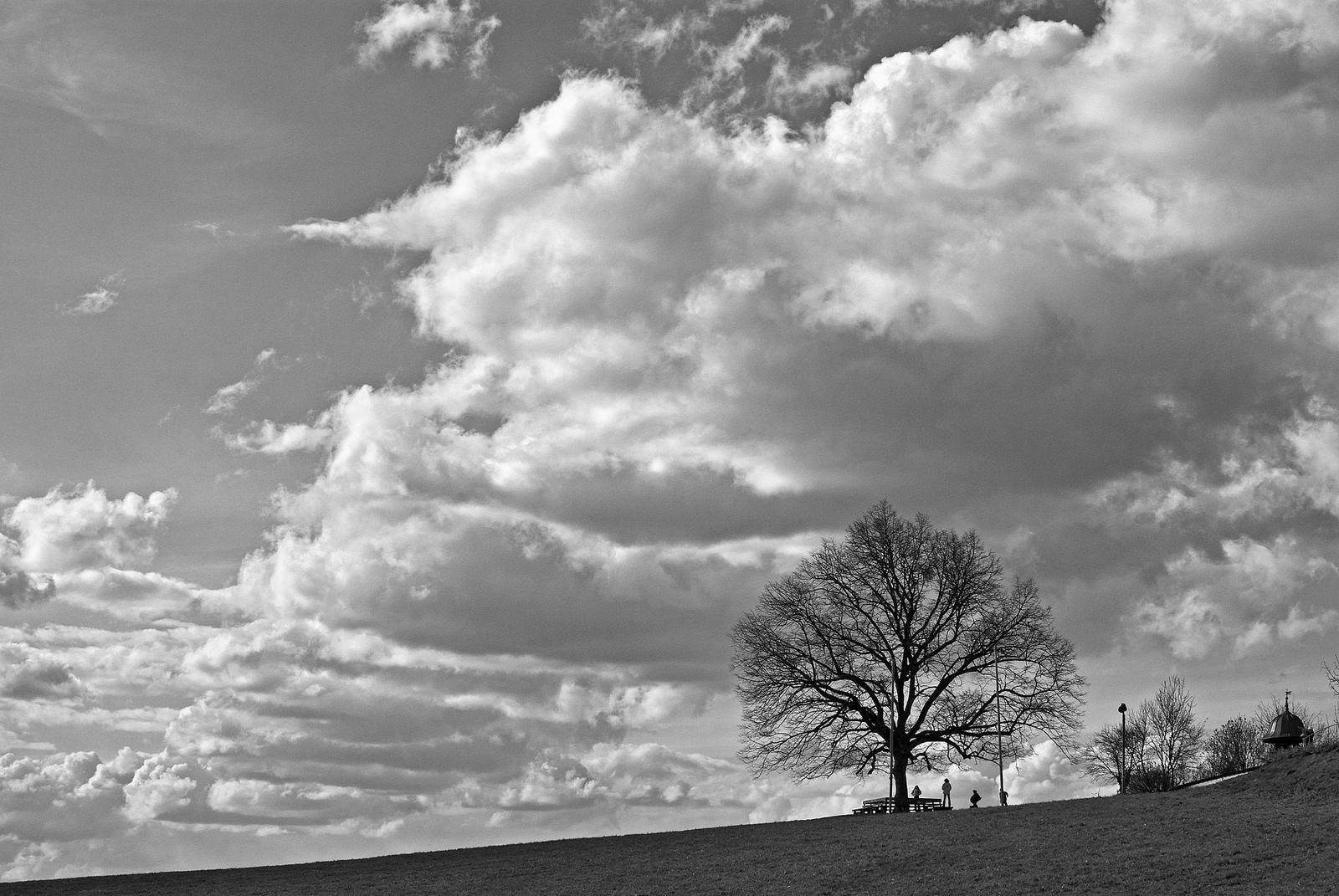 Can diversity be achieved by openness and integration?
2
Lichtmaler.at, Linden, Flicker, CCBY-NC-SA
Peer review environment on ScienceOpen
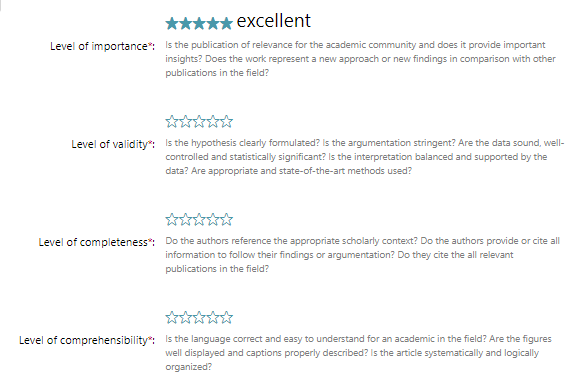 Review 
1.5 million preprints
43.5 million articles
Peer Review in Context
9/7/2018
3
Open post-publication peer review on ScienceOpen / Integration with CrossRef, ORCID
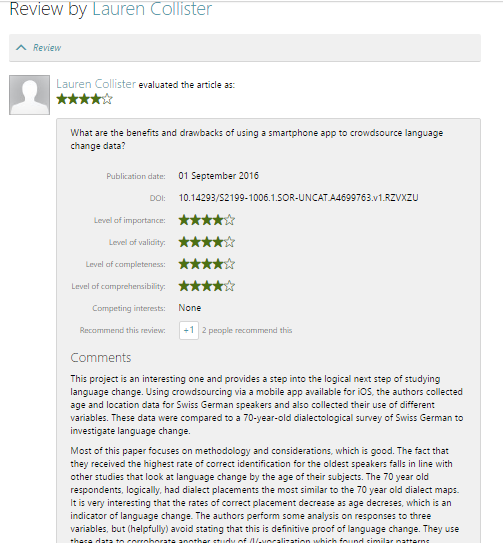 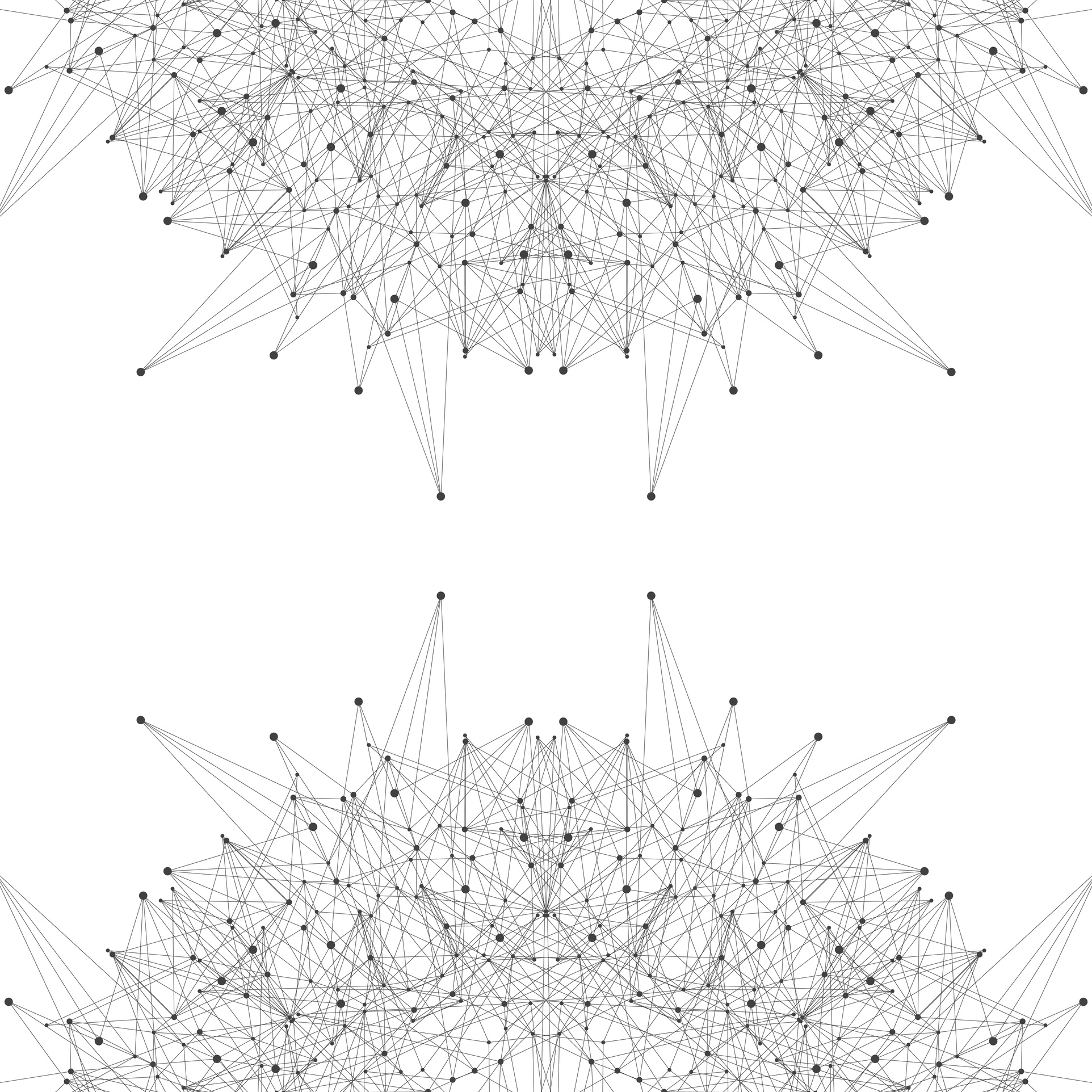 Peer Review in Context
9/7/2018
4
Reviewer requirements: Integration with ORCID
Opening up the process of expert review to any researcher with

5 publications on ORCID
Editor-mediated exceptions for ERCs
Open reviewer invitation function
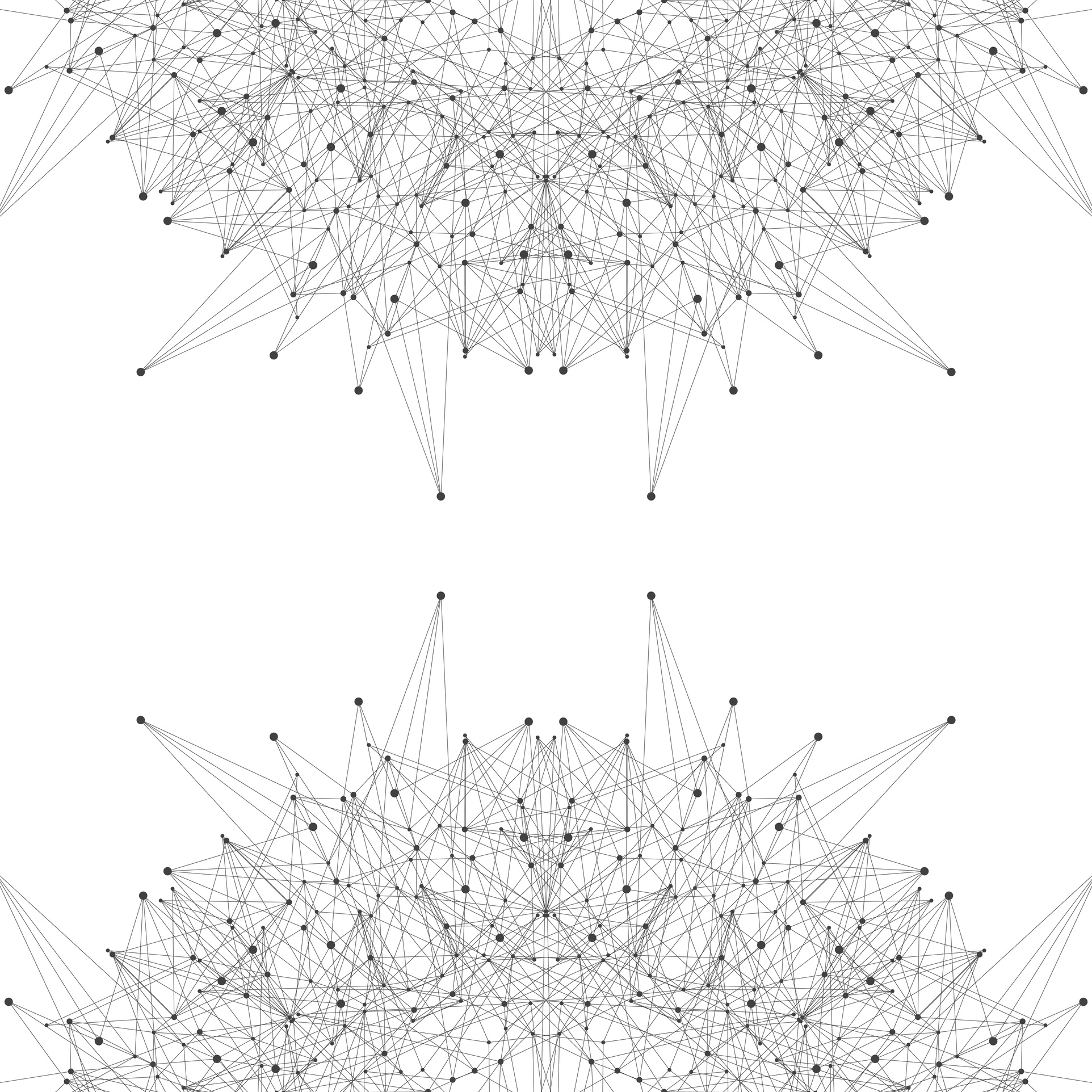 Peer Review in Context
9/7/2018
5
Post-publication peer review
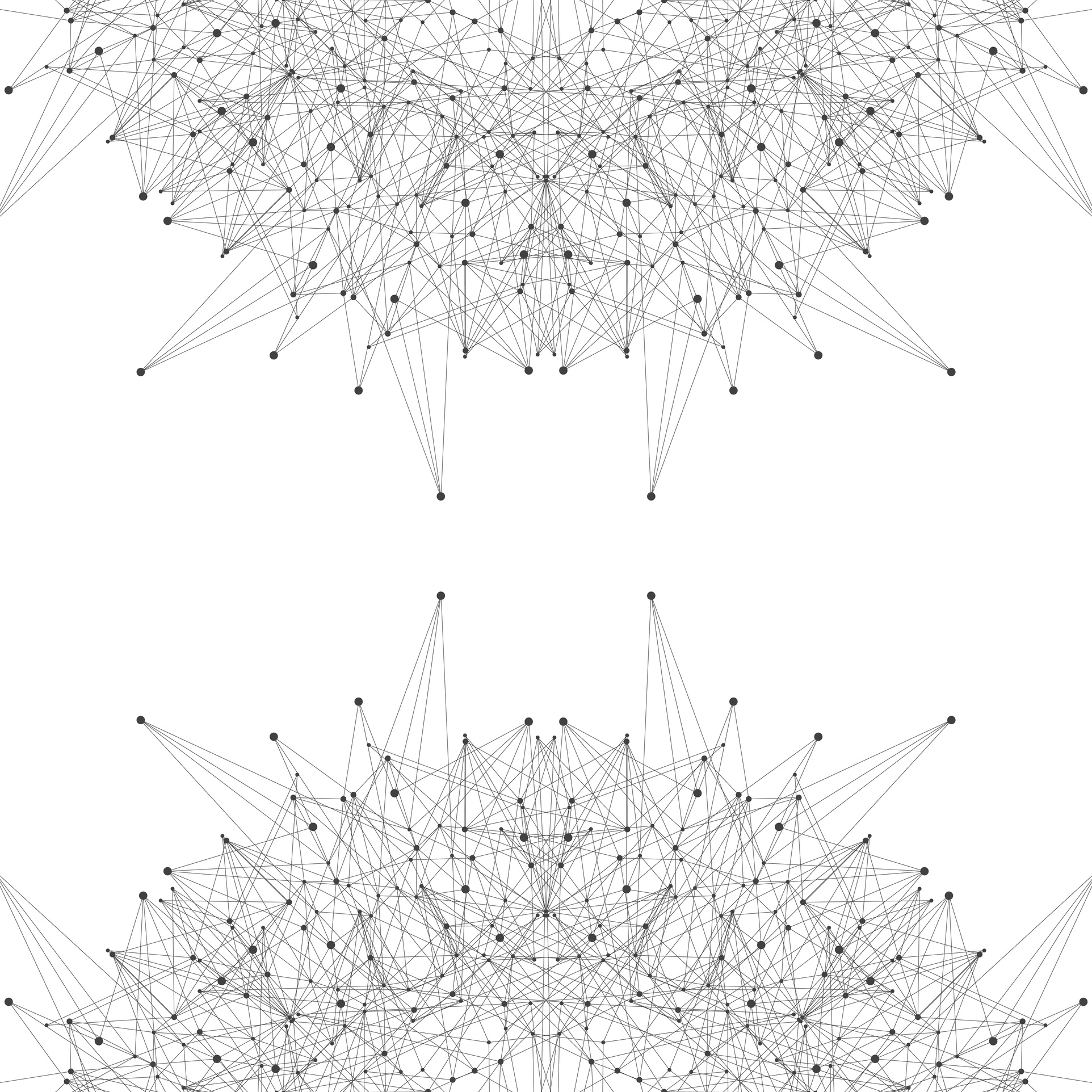 Article review          Book review

Post-publication evaluation
Published authorship
Publication 
Reader orientation and context
Peer Review in Context
9/7/2018
6
Example on ScienceOpen
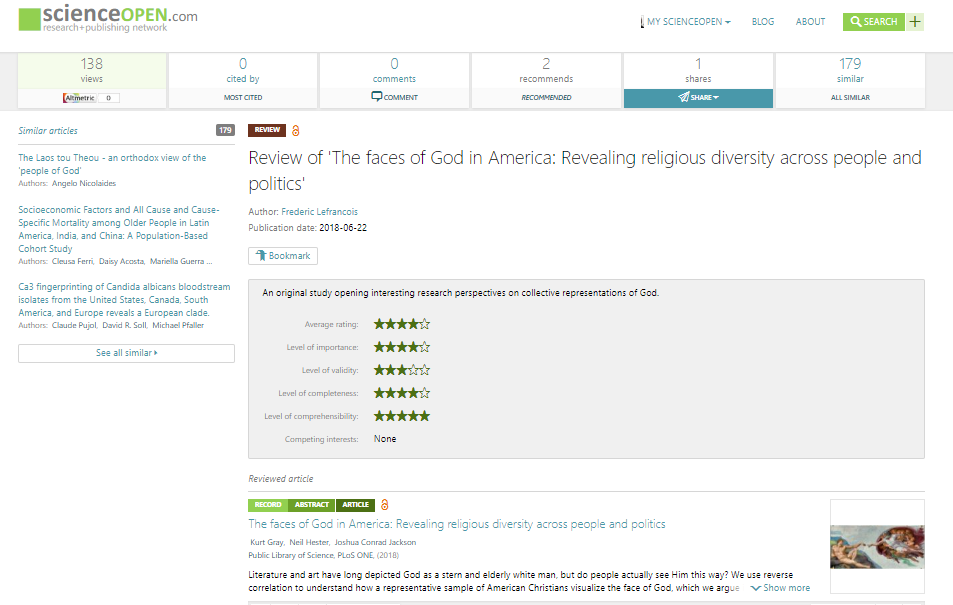 9/7/2018
Integration with Crossref
Each review receives a Crossref DOI in the new peer review metadata schema
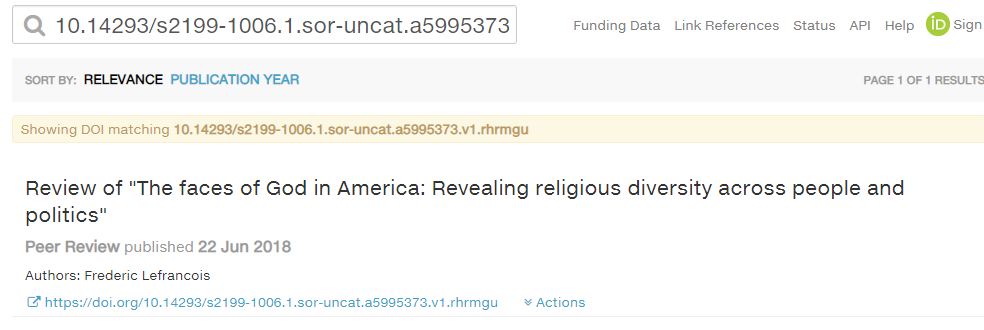 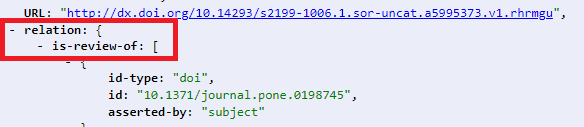 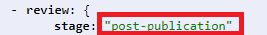 9/7/2018
Integration with ORCID
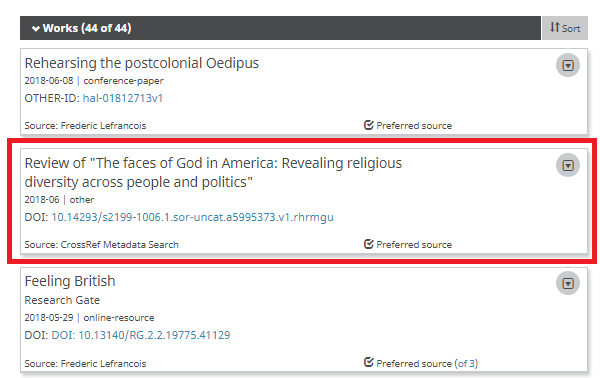 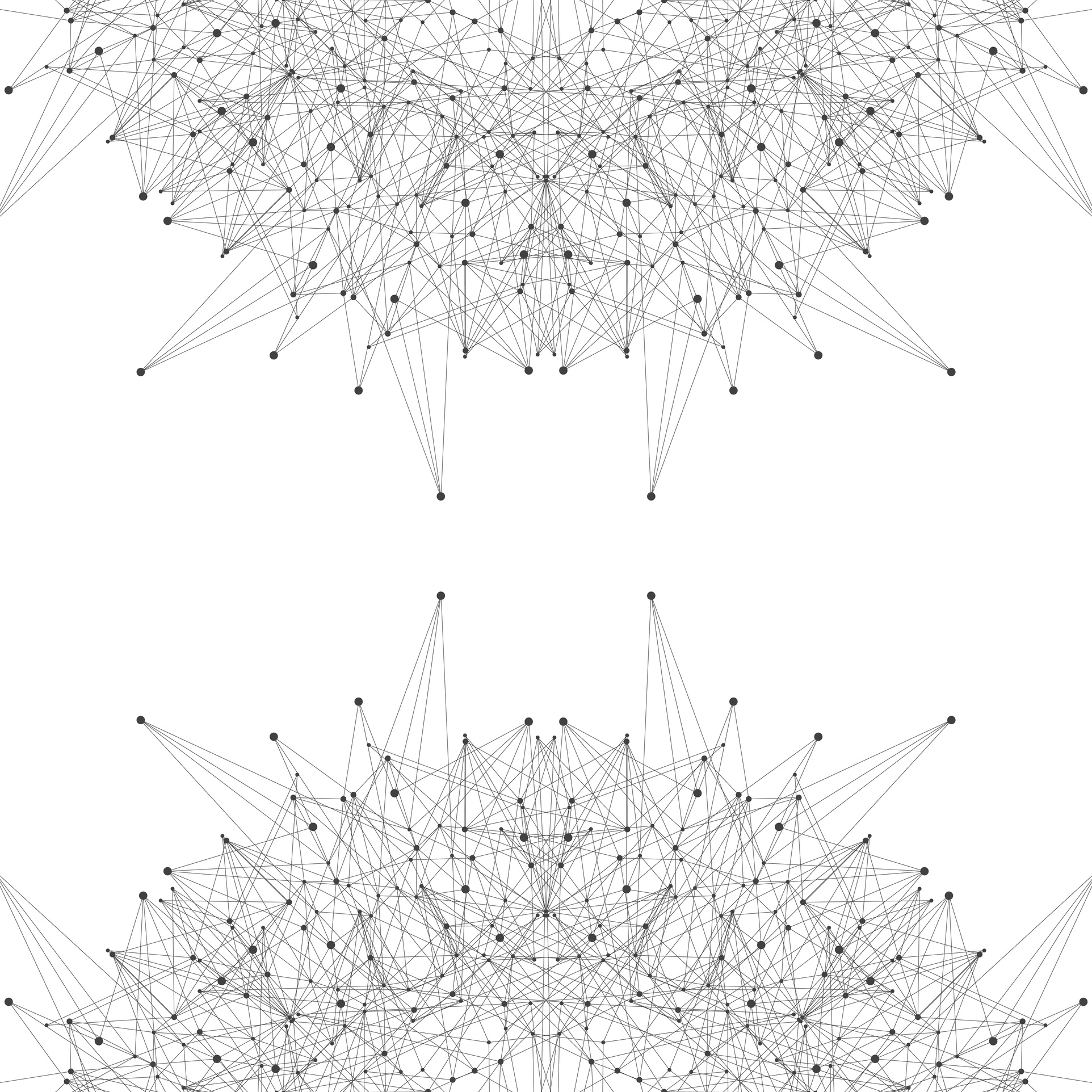 Peer Review in Context
9/7/2018
9
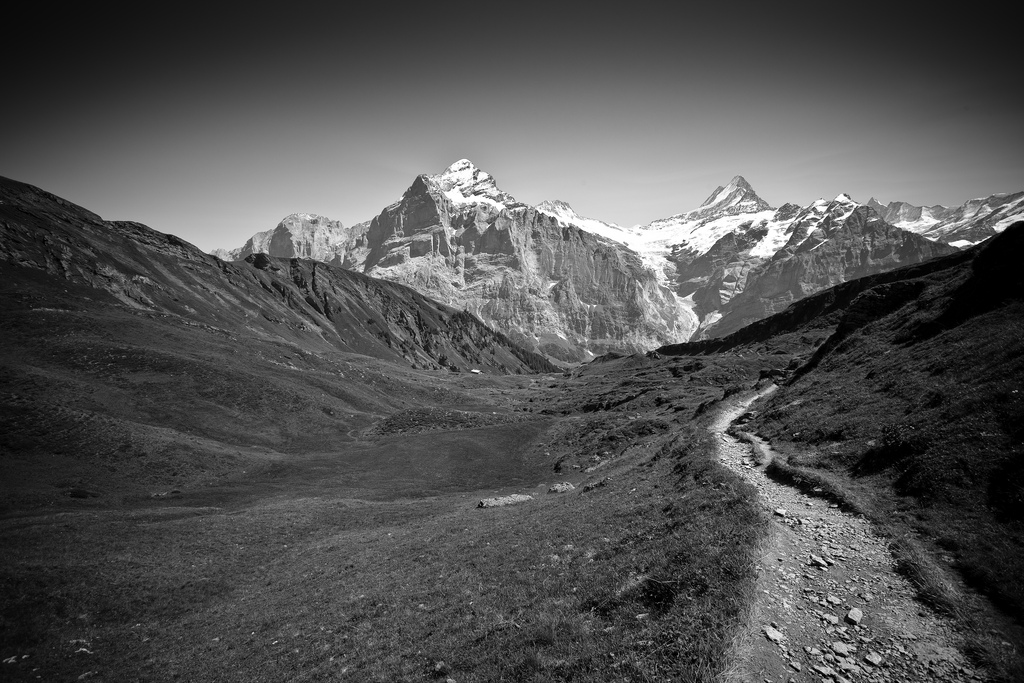 What is the future of peer review?
Gato-Gato-Gato, Flickr CC BY-NC-SA
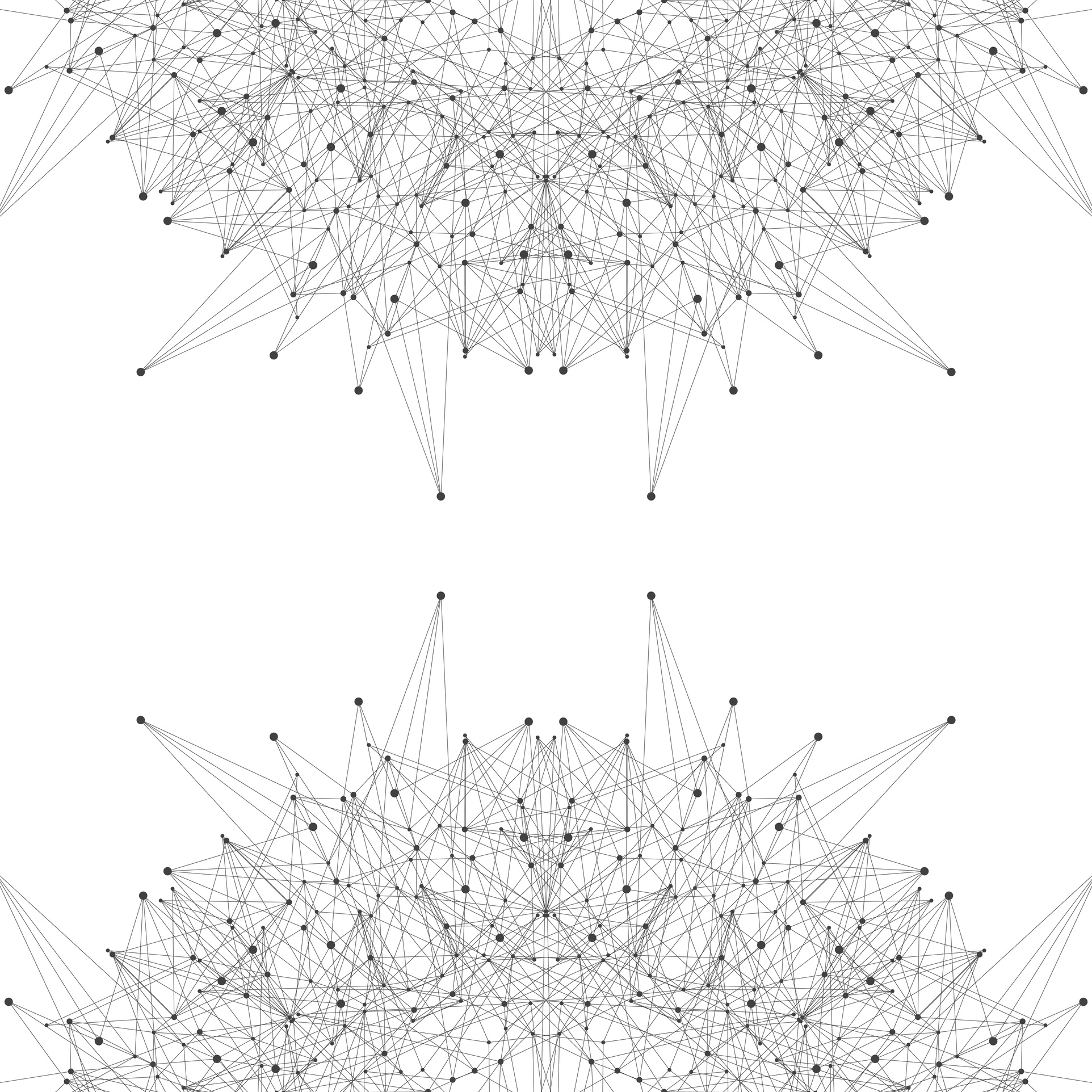 Rise of pre-print publishing 
Rich citation analysis
Aggregation of online attention
Article-level identifiers
Data/code publishing
	Megajournals
Post-Publication
Text-/Datamining
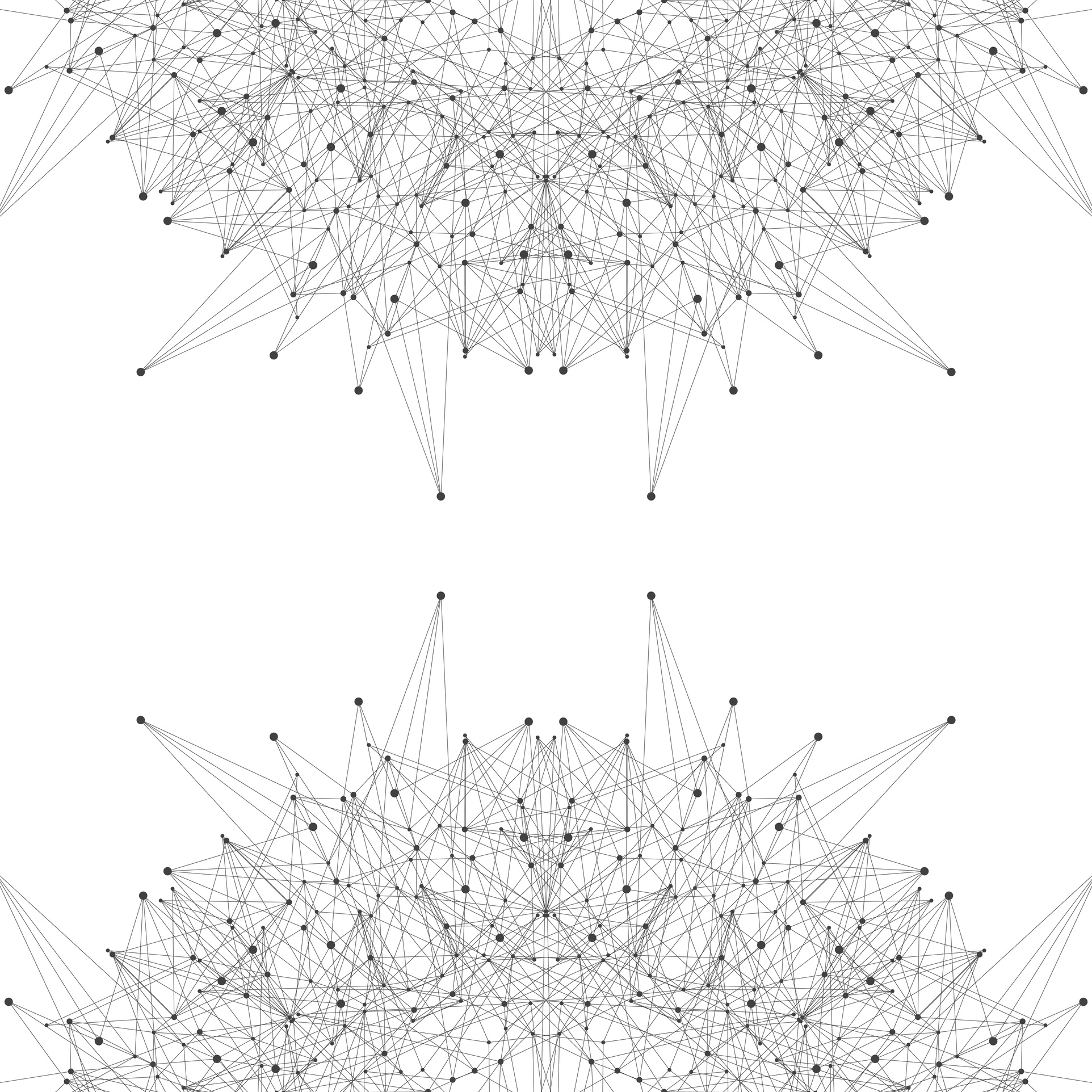 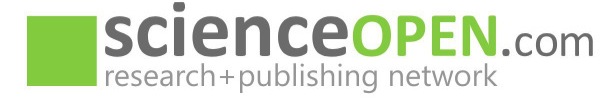 Could we use information generated by peer review to learn more about a research topic?
IF
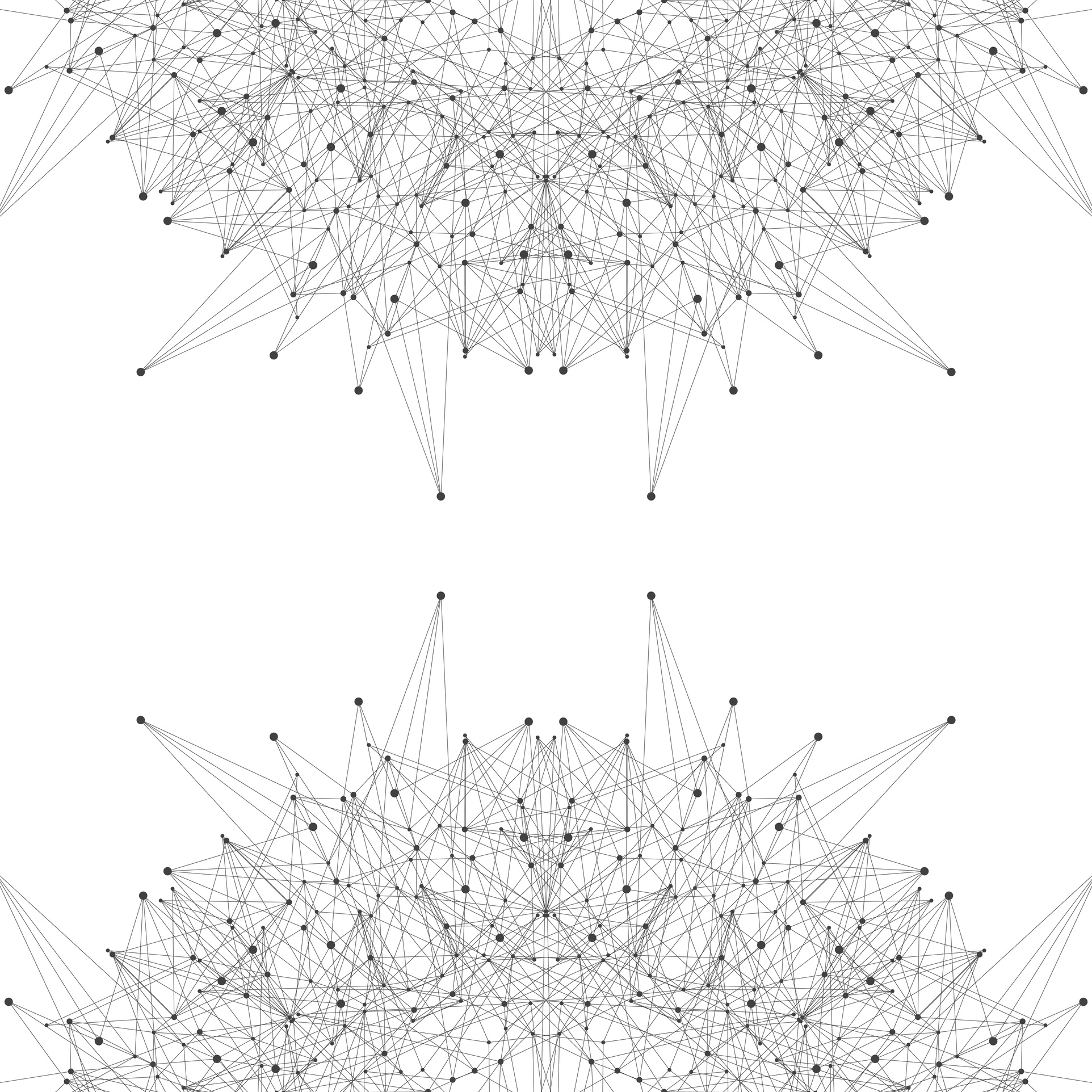 Open review with researcher‘s full publication history
Post-publication evaluation of results

Context
Intepretation
Author/Reviewer reputation systems
THEN
Peer Review in Context
9/7/2018
12
Context-driven search & discovery
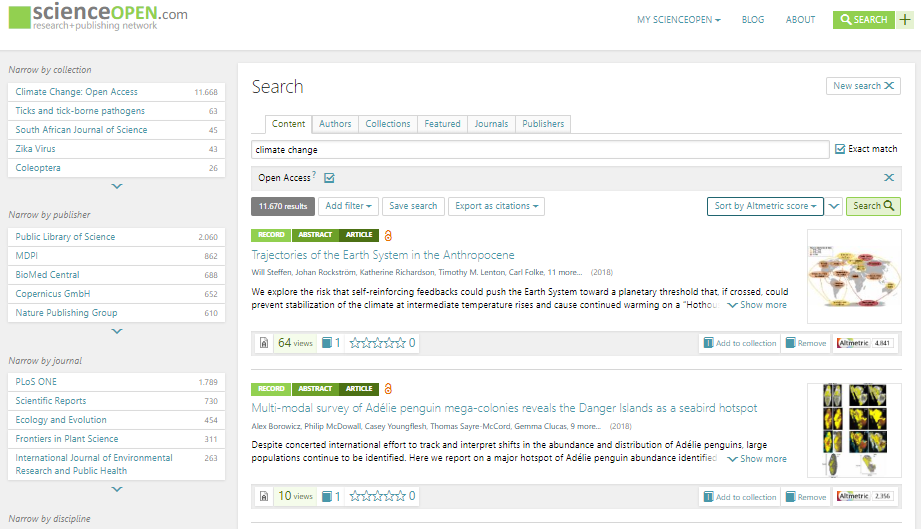 Research in Context
9/7/2018
13
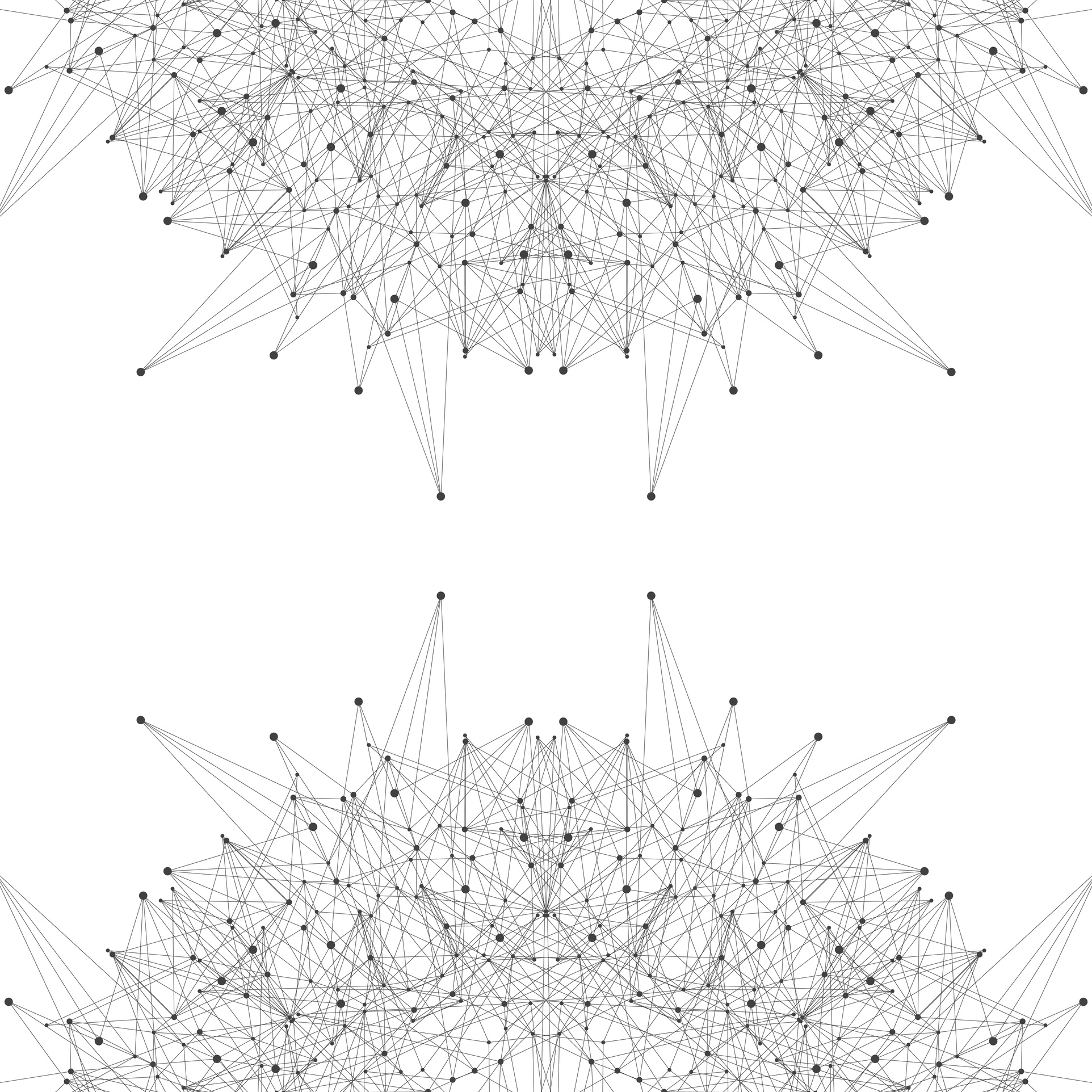 We are your team for
As an aggregator of information, ScienceOpen will continue to open up and explore the context of scholarly research to support and recognize peer review in all its forms.
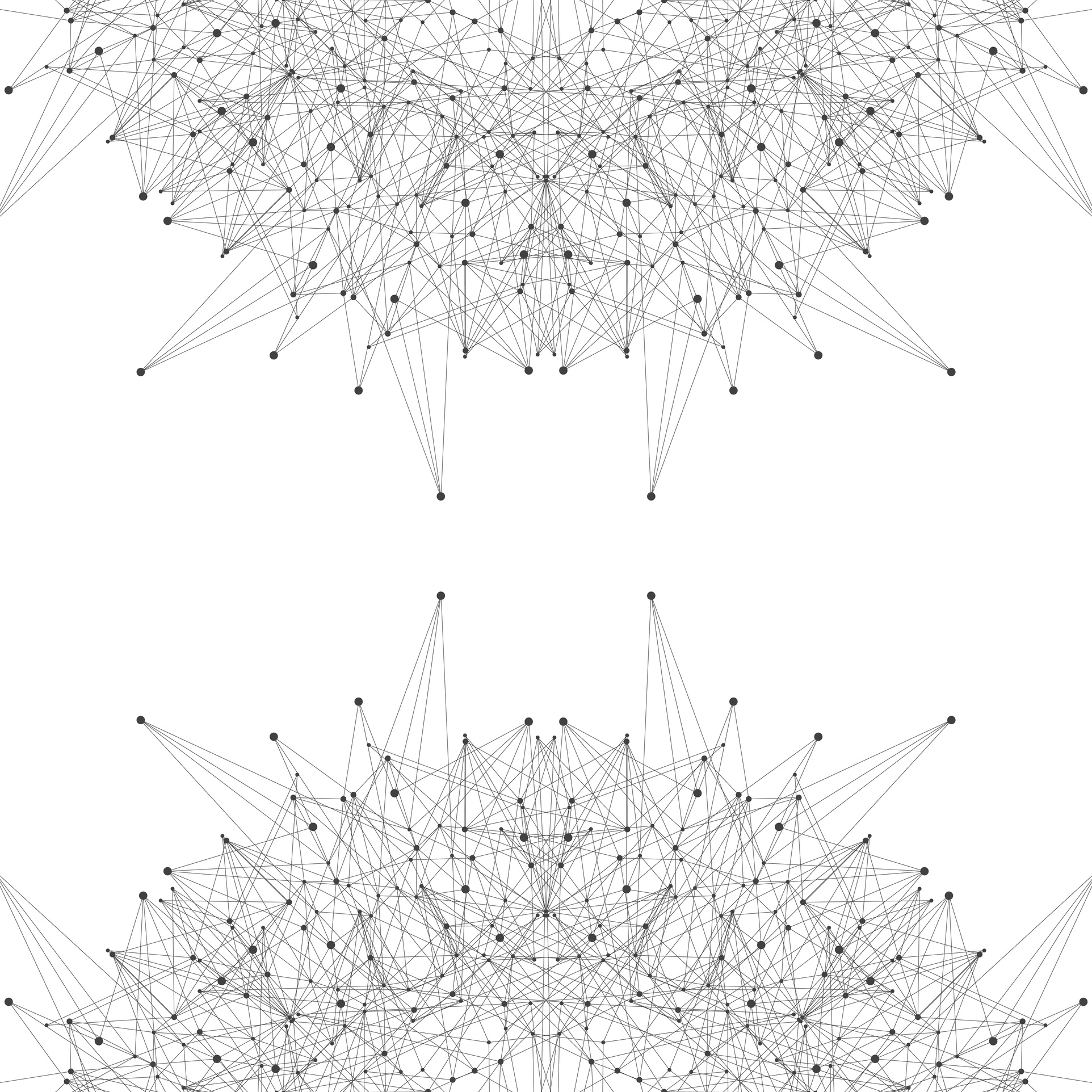 Contact: Stephanie.Dawson@ScienceOpen.com
Twitter: @Science_Open, @SDawsonBerlin
Facebook: www.facebook.com/ScienceOpen
Peer Review in Context
9/7/2018
14